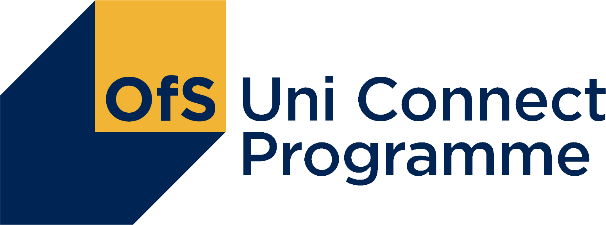 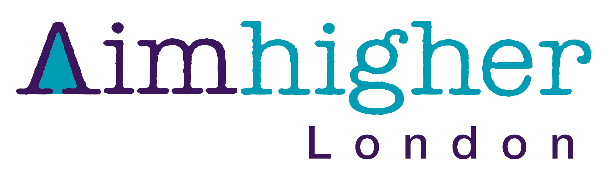 Understanding and supporting the progression needs of care-experienced learners
Webinar series (3 of 3)
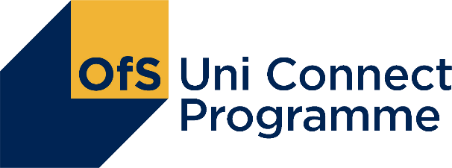 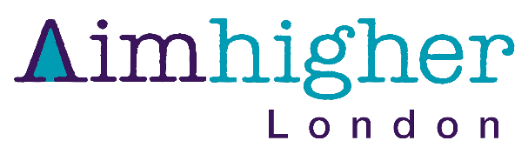 Aims
Develop your knowledge about the barriers to higher education for care-experienced young people.

Develop your knowledge about the support available to care-experienced learners at different stages in their journey to higher Education.

Help you to support the care-experienced young      people you work with to progress to higher          education.
Chief Executive Officer
Understanding and supporting the progression needs of care-experienced learners
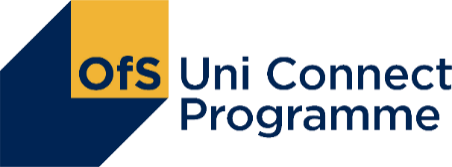 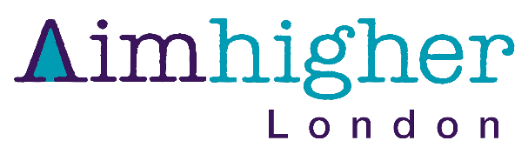 Children looked-after in education – Elizabeth Sarpong (Croydon Virtual School and Programme Manager for Aimhigher London’s Map of Me coaching programme)

Journey to higher education – Sara Batiste, undergraduate social work student with care-experience

Examples of university support for care-leavers:
Louise Byrne, CLASS Project Manager, University of Roehampton
Sarah Dorrian, Widening Participation specialist, Coventry University London

4.  Break-out room discussion

5.  Feedback and close
Understanding and supporting the progression needs of care-experienced learners
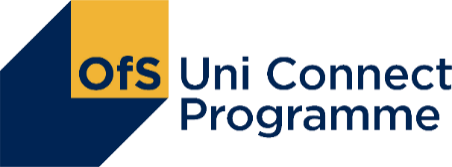 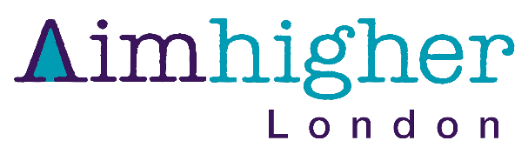 Looked-after child: A child or young person who is being cared for by their local authority is known as a ‘looked-after’ child. They might be living in residential care, or with foster parents, or in some other family arrangement.

Care leaver: A young person aged from 16 to 25 who has been ‘looked after’ for at least 13 weeks by a local authority at some point since they were 14 years old, and was in care on or after their 16th birthday. (Office for Students).

Care experienced:  A person who has spent time in local authority care. This also includes those who do not fall into the narrower category of ‘care leaver’. There is now greater recognition that even short periods in care are associated with detrimental and long-lasting impacts on an individual’s life and wellbeing. (Office for Students)
Understanding and supporting the progression needs of care-experienced learners
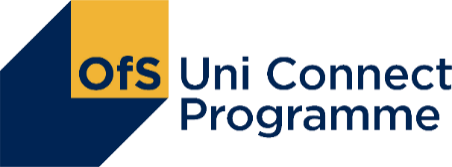 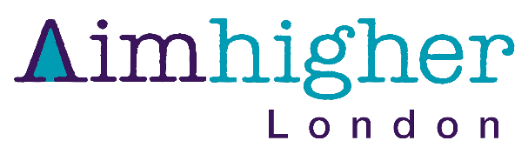 Care-leavers are identified as an underrepresented group by the Office for Students i.e. data shows that there are gaps in equality of opportunity in relation to access to higher education, success at HE, or progression from HE.

In England in 2018- 19, 13 per cent of children looked after for more than a year were in higher education by age 19, compared to 43 per cent for all other school students (Office for Students).

Of those graduating in 2018-19, only 68.2 per cent achieved a 1st or 2:1 (see Figure 3). This was 12.1 percentage points lower than for students who were not in care. 

They are also much more likely than other students not to continue to a second year, to take longer than three years to complete their degree.
Understanding and supporting the progression needs of care-experienced learners
108,175
The number of CLA in UK
As of 31st March 2021, there were: 

80,850 CLA in England 
7,265 CLA in Wales                       
3,530 CLA in Northern Ireland
16,530 CLA in Scotland ( as of July 2020)                              
4,070 CLA were UASC (down 20% on 2020)
[Speaker Notes: According to recent government statistics This is the number of CLA in UK as of March 2021 
With England having the greatest population of CLA of the 4 nations… 
66% of children are in care because of abuse or neglect from their parents and caregivers. 
14% because of family dysfunction 5 Family dysfunction - Children whose needs arise mainly out of their living with families where the parenting capacity is chronically inadequate (DfE, 2019c) 
8% because of family in acute stress)Family in acute stress - Children whose needs arise from living in a family going through a temporary crisis such that parenting capacity is diminished and some of the children’s needs are not being adequately met (DfE, 2019c). 
5% because of absent parenting 
3% because of child’s disability 
3% because of parent’s illness or disability 
1% because of low income and socially unacceptable behaviour]
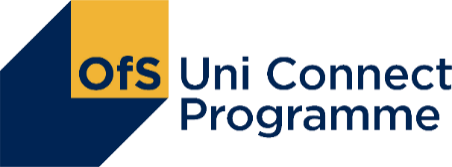 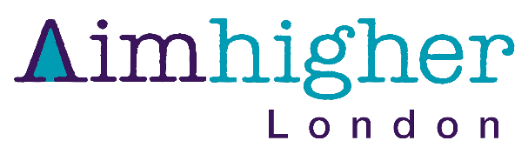 CLA in Education
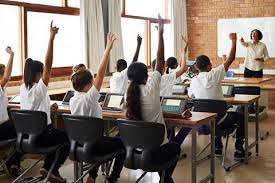 Attainment at KS1
Approx. 48% of CLA reached the expected standard in reading, writing and maths compared to 78% for non-looked after children.

Attainment at KS2
Approx. 37% of CLA reached the expected standard in reading, writing and maths, compared to 65% for non-looked after children.
 
Attainment at KS4
Approx. 7.2% of CLA achieved grade 5 or above in GCSE English and maths compared to 40.1 % for non-looked after children.

(Data from DfE 2019)
[Speaker Notes: Generally the data show that:- 
Attainment at KS1 (5-7 year olds) 
Approx. 48% of CLA reached the expected standard in reading, writing and math compared to 78% for non-looked after children. 
Attainment at KS2 (7-11) 
Approx. 37% of CLA reached the expected standard in reading, writing and math, compared to 65% for non-looked after children. 
Attainment at KS4 (14 -16 Yr 10 and 11) 
Approx. 7.2% of CLA achieved grade 5(strong pass old C/B) or above in GCSE English and math compared to 40.1 % for non-looked after children.]
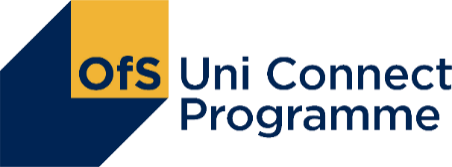 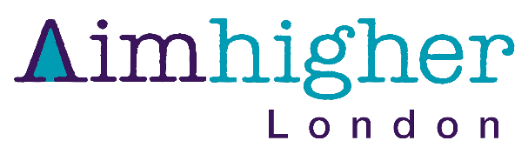 Age not stage…
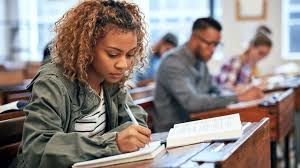 Care Leavers
For 18 year old care leavers, 32% were in semi-independent transitional accommodation, 19% with former foster carers, and 11% in independent living.

For 19-21 year old care leavers, 36% were living independently, 17% in semi-independent accommodation, and 8% with former foster carers.
In Education
In 2021, 29% of care leavers aged 19-21 were in education, with 6% of these in higher education.
NEET
41% of care leavers aged 19-21 were NEET, compared to approx. 12% of all young people aged 19-21.
30% of 18 year olds were NEET
[Speaker Notes: So what is the picture like for our care leavers? Unfortunately, age takes priority over stage in the care system…There have been initiatives to challenge this, such as ‘Staying Put (2013) arrangements that enable care leavers to remain with their former foster carers after they turn 18.’ But you have to remember that it was only in April 2018 that the law changed with regards to extending support for care leavers not in education or training up to 25. Before this time only care leavers who were in education or training received support from the leaving care team up to 25 and support for all the others stopped at 21. So basically the support for the young people who needed more support was removed. And this is part of the problem…again that is another conversation. 
For 18 year old care leavers, 32% were in semi-independent transitional accommodation (hostel, flat or shared accommodation that has some staff supervision (not necessarily 24/7) designed to support YP to gain skills in independent living, 19% with former foster carers (staying put), and 11% in independent living. 
For 19-21 year old care leavers, 36% were living independently, 17% in semi-independent accommodation, and 8% with former foster carers. 
Placement type and stability in 2021: 
71% of CLA were in an approved foster placement, including those placed with a relative or friend (15%).
7 in 10 CLA had one placement in the year – this is higher than in previous years due to the pandemic restricting placement moves.
1 in 11 CLA had three or more placements in the year
  
In Education 
In 2021, 29% of care leavers aged 19-21 were in education, with 6% of these in higher education. 
NEET 
41% of care leavers aged 19-21 were NEET, compared to approx. 12% of all young people aged 19-21. 
30% of 18 year olds were NEET]
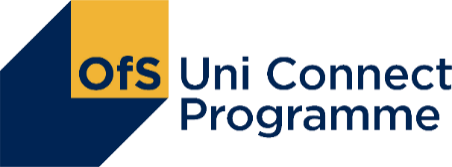 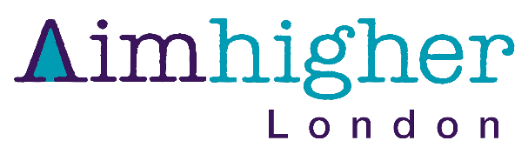 Barriers to Learning
ACE 
CT
SEND/ SEMH needs
Frequent moves of home/school
Low expectation of teachers/ adults and themselves
Lack of support from significant adult(s)
Abrupt endings/no planned transitions
Lots of different professionals/ frequent change in SW
Lower attainment at KS4
Lack of information and advice
Birth family contact issues
Negative peer association – Gang affiliation – Substance misuse – CSE – Stigma of being in care – Dysfunctional family dynamics – Judgmental professionals – Crime – Missing from placement/home – Absences – Exclusions – Bullying – Pregnancy/ Becoming a parent – Transition from in care to care leaver not planned well – Moving to new area – Living Independently – immigration concerns
[Speaker Notes: There are many barriers to learning and education for children in care and care leavers. This list is not exhaustive and I’m sure there are other actors I haven’t named. (Read from list) 
SEND - 55.7% of CLA for at least 12 months had a special educational need, compared to 15.3% of the overall pupil population 
Fundamentally if our basic needs for food and drink, shelter, clothing, sleep and love and connection are not met, thinking about Maslows hierarchy of needs then we are unable to coherently move into the next phase of becoming or self-actualization. 
Also, the Office for Students website outlines key barriers to HE progression rate for care leavers. Lower school attainment, particularly at key stage 4 
a lack of positive role models and low expectations from carers and advisers 
low aspirations and concerns about being able to afford higher education 
a lack of information and advice before and when applying to higher education 
difficulty accessing the financial support they need and problems with accommodation. 
https://explore-education-statistics.service.gov.uk/find-statistics/children-looked-after-in-england-including-adoptions/2021]
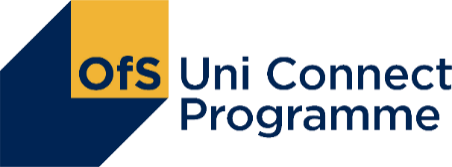 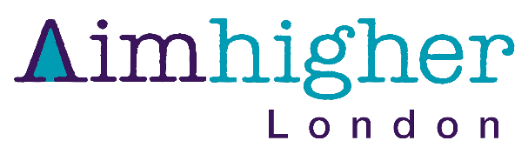 Support in Learning
Experiencing Stability
Early SEND identification and SEMH needs met
Promoting secure attachments
Support from significant adult(s) carer(s) and professional(s)
Support to build positive relationships
Honest
Open
communication
Caring/ Consistent adult(s) carer(s) and professional(s)
Information and advice financial/ social and emotional
Being given high expectations/ celebrate success
Detailed pathway plans reflecting YP views
Positive peer association – Mentoring/Coaching– Hobbies and interests developed – Having someone that they can trust – Care informed practices/ talks at school – Celebrating differences – Empathetic/ patient professionals – Structured support around transitions in leaving care – Immigration concerns resolved – Documentation obtained – Support with benefits/ bank accounts – Support with applications/ open days
[Speaker Notes: There are things we can do to support or children in care and care leavers- relationship is key. Helping young people experience stability in their home, school and social networks.]
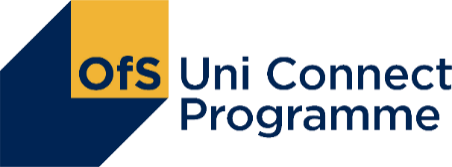 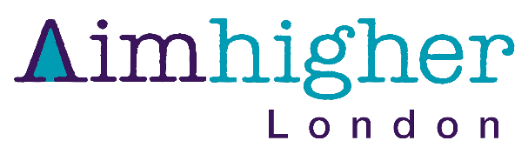 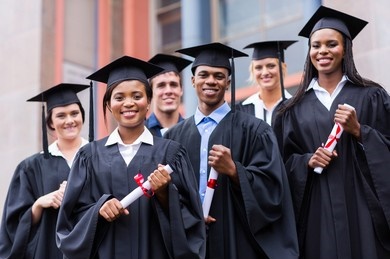 Attachment Matters
How young people fare after they leave is, at least in part, shaped by previous experiences in placements, in schools and in their family and social lives. Improvements in these experiences while young people are looked after – especially by providing more stable environments in which young people can develop appropriate attachments to home, carers and school – are likely to make the task at the leaving care stage easier. 
Dixon et al. (2006)
Relationships Matter
[Speaker Notes: I think this quote empathises the importance of relationships and the impact that positive relationships has on your student is phenomenal. It’s all about relationships, relationships are so important and they shape who we are and what we can achieve. We have to help young people in care build trust in relationships with adults again. This can take time and may not even occur during your time with the young person but the effects can last long after you stop working with them. I hope you will be able to think about how you can build relationships with the young people you support so that they know that they can come to you to access the support when they need to. 
Education: https://explore-education-statistics.service.gov.uk/find-statistics/outcomes-for-children-in-need-including-children-looked-after-by-local-authorities-in-england/2020#dataBlock-0bf1d46a-68ee-45ef-ed58-08d919136455-charts 
CLA population statistics: https://explore-education-statistics.service.gov.uk/find-statistics/children-looked-after-in-england-including-adoptions/2021 
https://www.officeforstudents.org.uk/advice-and-guidance/promoting-equal-opportunities/effective-practice/care-experienced/ 
 https://thisisusatuni.org/wp-content/uploads/2021/02/PositiveImpactReport2020_UniteFoundation_SheffieldHallamUniversity.pdf 
https://www.officeforstudents.org.uk/publications/consistency-needed-care-experienced-students-and-higher-education/#:~:text=Other%20studies%20have%20shown%20that,longer%20to%20complete%20their%20degrees. 
  
https://www.officeforstudents.org.uk/media/3948d9a3-84b5-409b-8b11-760a9e94c997/differences_in_student_outcomes_further_characteristics_november_2020.pdf 
  
Pathways to university from care (Findings report 1) 2019 
https://sites.google.com/sheffield.ac.uk/pathwaysproject/resources) 
Pathways to university – the journey through care (Findings report 2): https://figshare.shef.ac.uk/articles/report/Pathways_to_University_-_The_Journey_Through_Care_Findings_Report_Two/13247639 
https://learning.nspcc.org.uk/media/1622/statistics-briefing-looked-after-children.pdf]
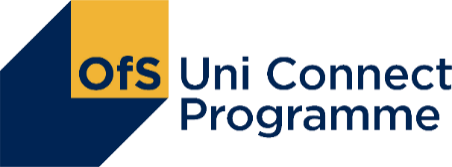 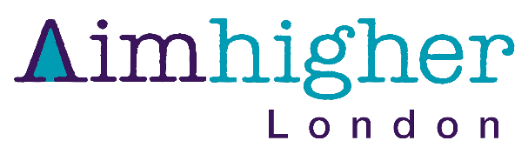 Discussion 

Who is responsible in your school/college/organisation for supporting the progression of care experienced young people? 


In terms of progression to higher education, what support and information do learners expect from you in your role?


What support / information do you feel confident providing?


What additional information do you need to help you support your care-experienced learners to progress?
Understanding and supporting the progression needs of care-experienced learners
[Speaker Notes: Targeted/eligible for widening participation initiatives offered by many universities.]
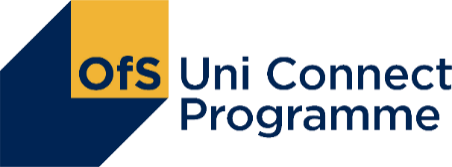 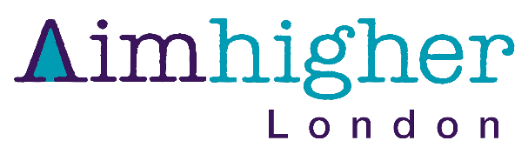 Thank you for joining!
Understanding and supporting the progression needs of care-experienced learners
[Speaker Notes: Targeted/eligible for widening participation initiatives offered by many universities.]